Varenius, E.
(OSO-Chalmers)
Pérez-Torres, M.Á.
(IAA-CSIC)
Conway, J. 
(OSO-Chalmers)
Alberdi,A.
(IAA-CSIC)
Herrero-Illana, R.
(IAA-CSIC)
Naím Ramírez-Olivencia
(IAA-CSIC)
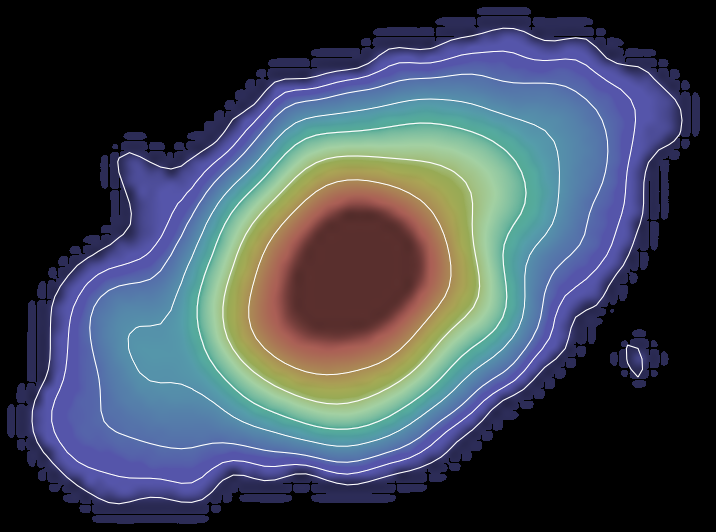 EVN imaging of the LIRGI sample
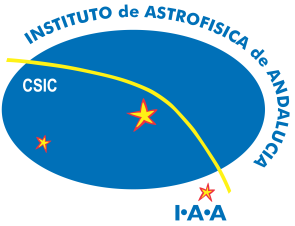 LIRGs
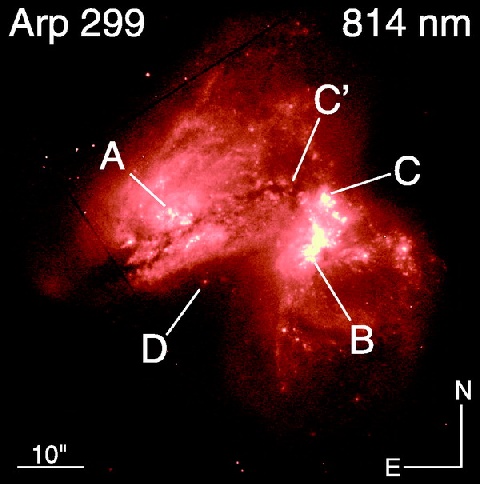 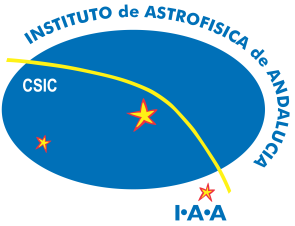 Neff et al. 2004
LIRGs
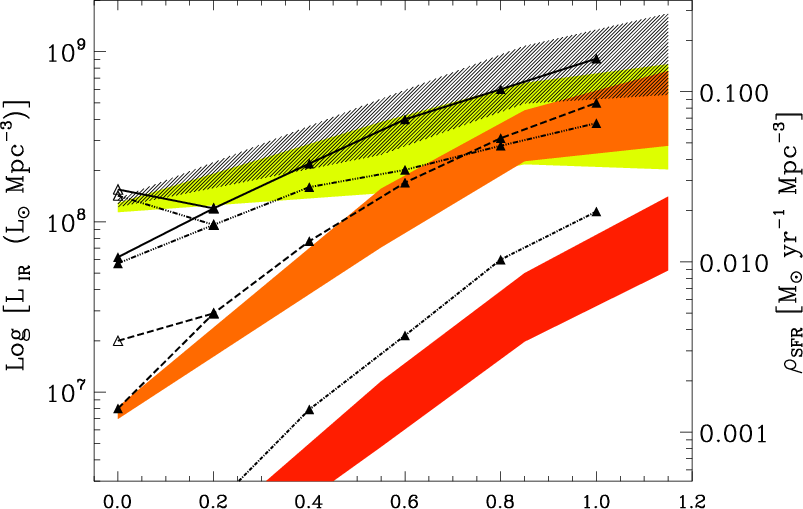 Magnelli et al. 2009
Normal
LIRGs
ULIRGs
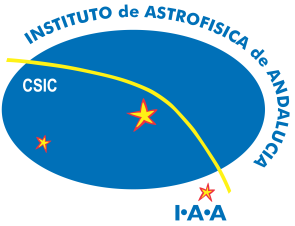 Redshift
Luminous InfraRed Galaxies Inventory (LIRGI)
eMERLIN legacy survey
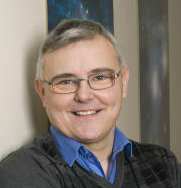 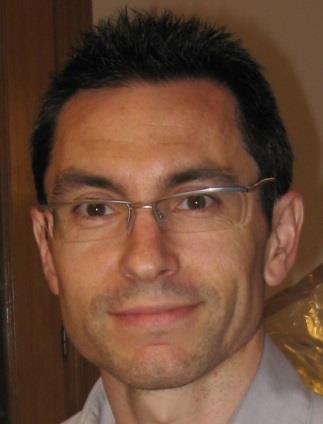 J.Conway                  &              M.Á.
                                           Pérez-Torres
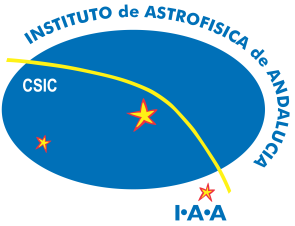 [Speaker Notes: In an effort to make a significative sample of these galaxies]
Luminous InfraRed Galaxies Inventory (LIRGI)
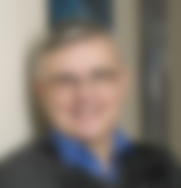 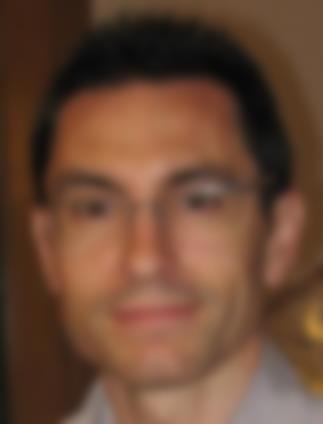 J.Conway                  &              M.Á.
                                           Pérez-Torres
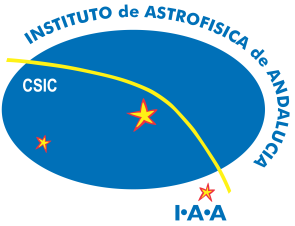 [Speaker Notes: Almost 30 people]
Luminous InfraRed Galaxies Inventory (LIRGI)
eMERLIN legacy survey
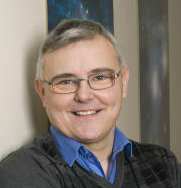 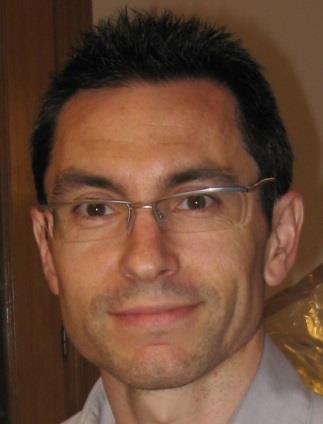 J.Conway                  &              M.Á.
                                           Pérez-Torres



42 (7 already observed) of the most Luminous  northern LIRGs
 (8 ULIRGs)
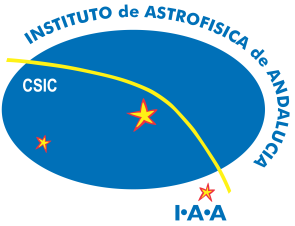 [Speaker Notes: 42 of the most Luminous  northern LIRGs
 (8 ULIRGs)]
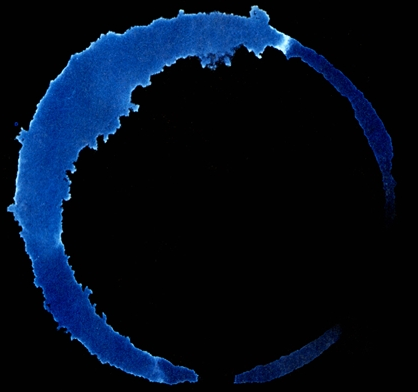 Luminous InfraRed Galaxies Inventory (LIRGI)
IRAS
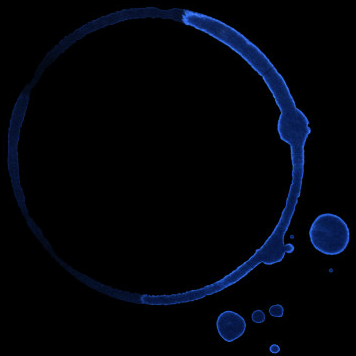 GOALS
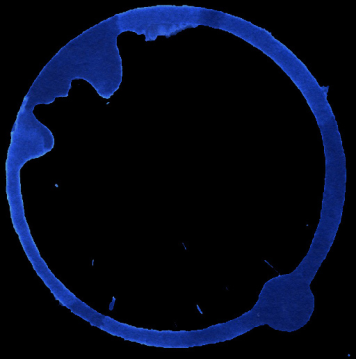 LIRGI
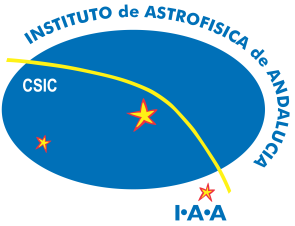 Luminous InfraRed Galaxies Inventory (LIRGI)
eMERLIN legacy survey
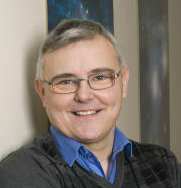 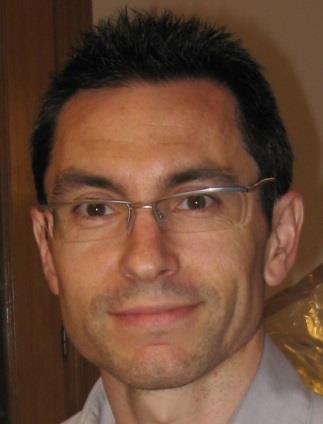 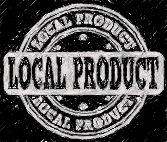 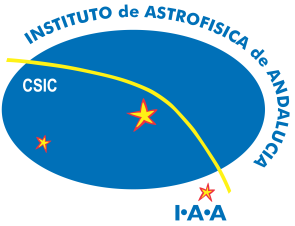 Luminous InfraRed Galaxies Inventory (LIRGI)
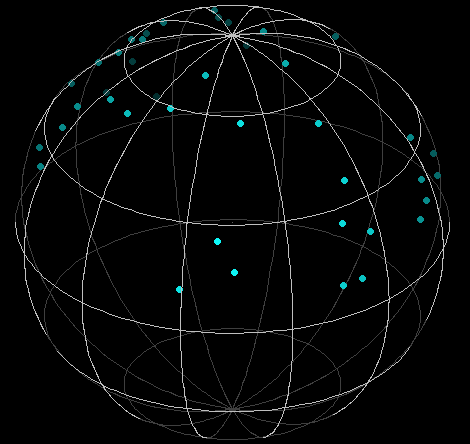 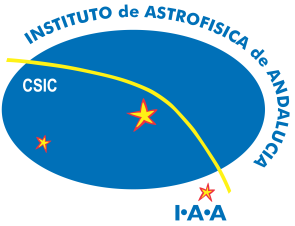 Luminous InfraRed Galaxies Inventory (LIRGI)
eMERLIN legacy survey
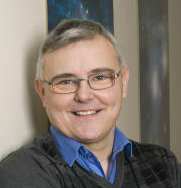 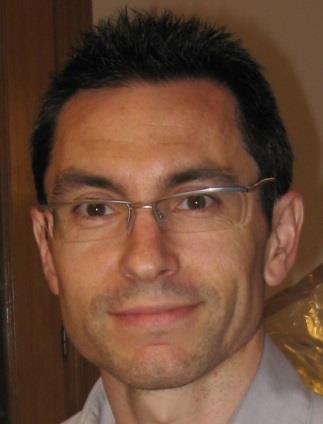 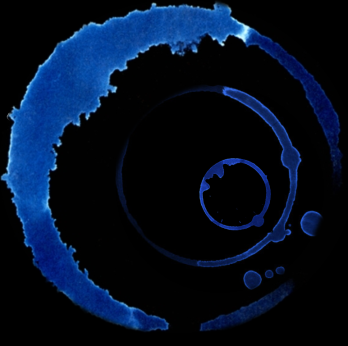 http://lirgi.iaa.es
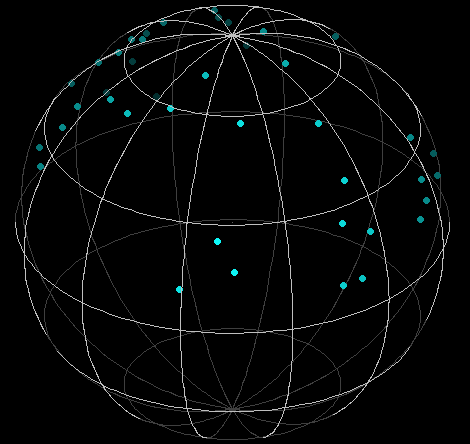 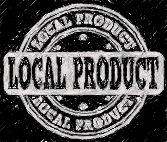 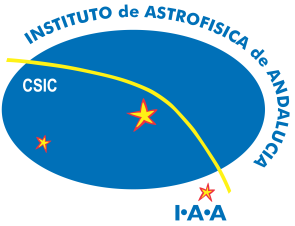 LIRGI observations
Diffuse emission
Compact Sources
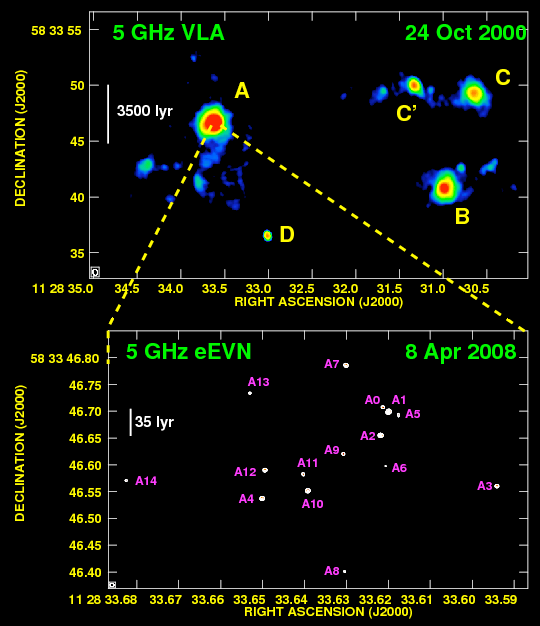 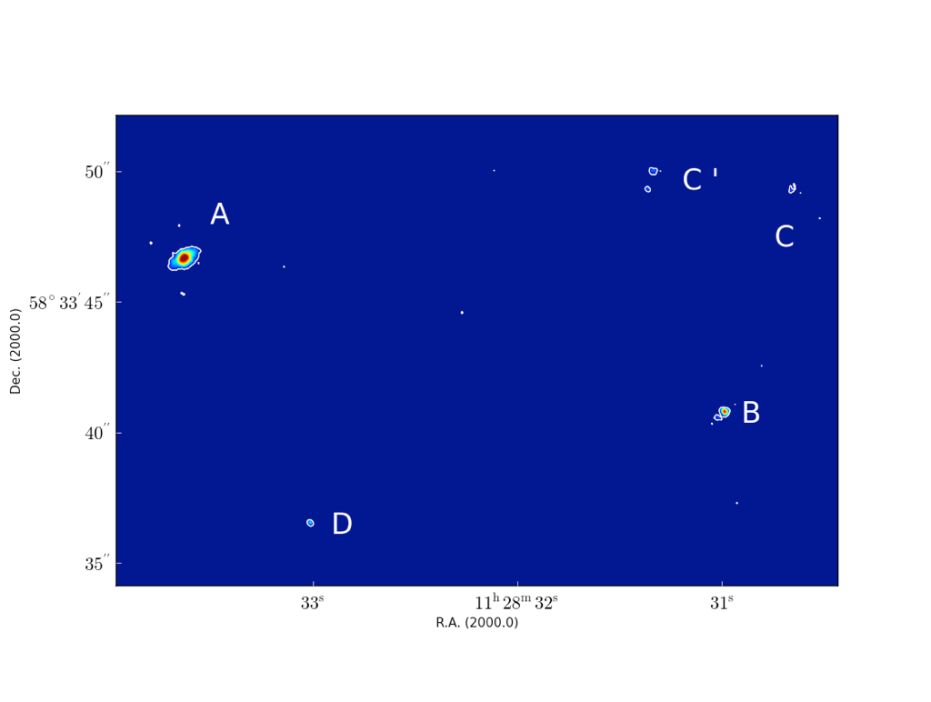 Pérez-Torres et al. 2009
Herrero-Illana et al. 2013 - ATel
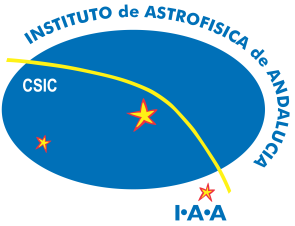 [Speaker Notes: Multi-Element Radio Linked Interferometer Network (MERLIN)]
Science Behind LIRGI with eMERLIN
Map diffuse radio emission
Trace the free-free absorption with high resolution
Measure magnetic field strengths
Obtain dynamical masses
Spatial variations in chemistry and physical conditions
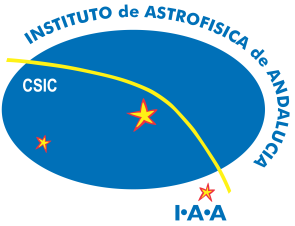 Science behind LIRGI with EVN
PI: M.Á.Pérez-Torres
Contribution of AGNs and starbursts
Detection and measurement of Supernova Remnants (SNRs)
Core Collapse Supernova (CCSN) rate
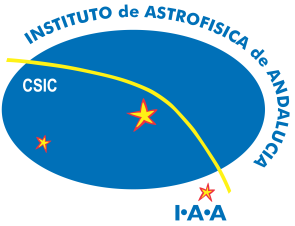 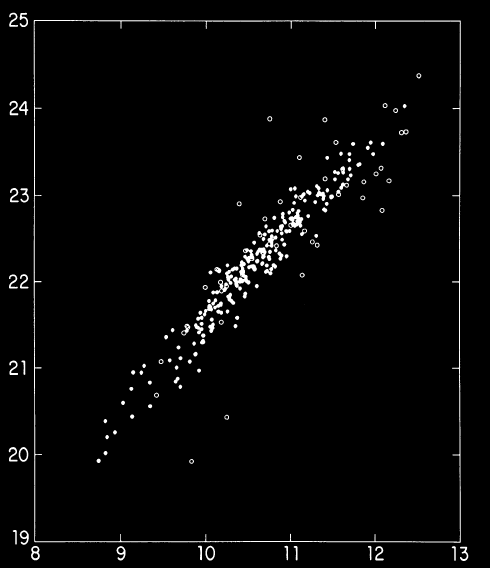 IR/radio relation (LIRGI)
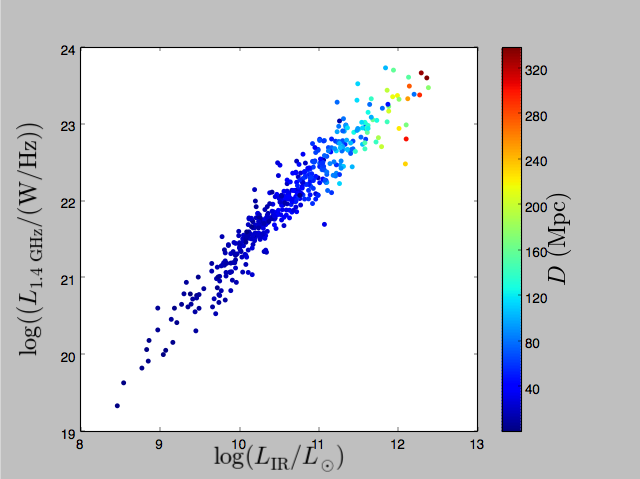 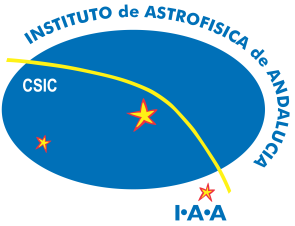 Yun et al. 2001
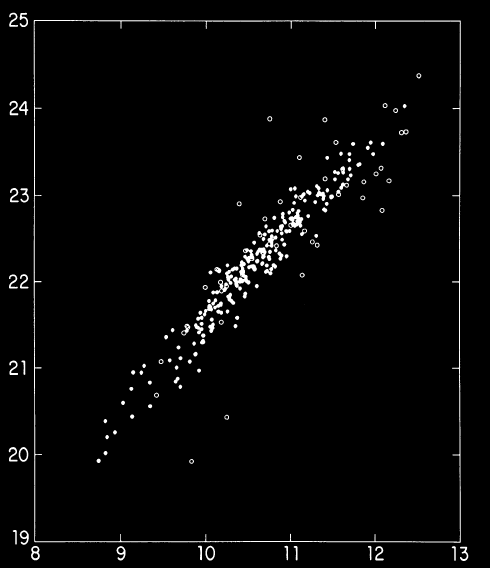 IR/radio relation (LIRGI)
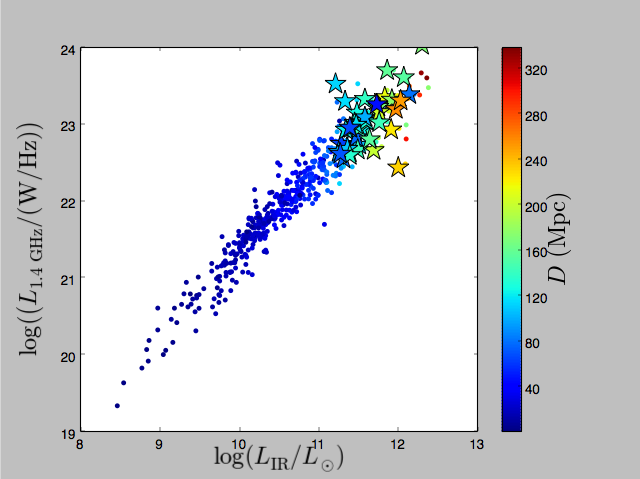 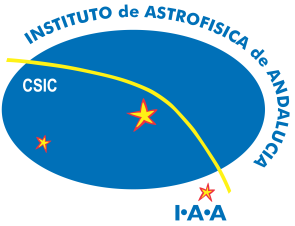 Yun et al. 2001
LIRGI observing requests for EVN
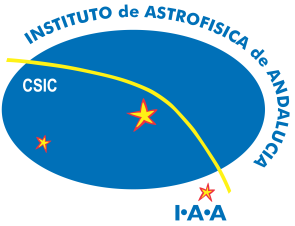 LIRGI observations with EVN
Experiments: EP076 (A,B,C,D) and EP088(A,B,C,D). 
Incoming EP088(E,F) 
EP088(G,H) to observed this October
Antennas observing :
Effelsberg
Westerbork
Jodrell Bank (Lovell)
Onsala
Medicina
Torun
Yebes (Cband)
Svetloe
Zelenchukskaya
Badary
Urumqui
Shangai
Hartebeesthoek
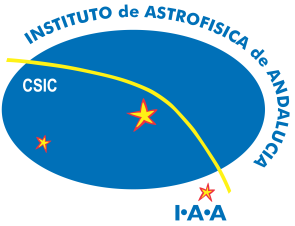 LIRGI observations with EVN
Sources obtained:
IRAS10565
VV340
CGCG448
IRASF15250
NGC6090
NGC6670
NGC0695
VV250
VV705
MRK0331
MCG+12-02-00
III ZW035
IRAS03359+15
IC5298
NGC2623
NGC5256
NGC7674
IRASF17132
18/35 LIRGs in LIRGI!
(12 reduced)
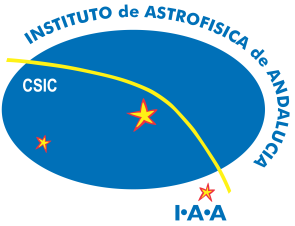 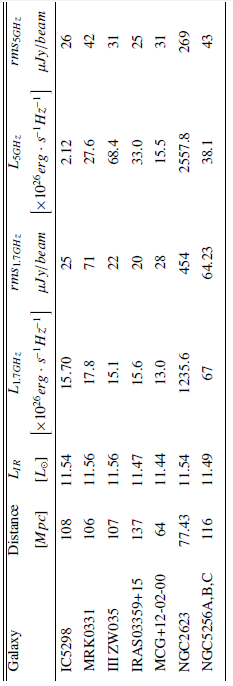 LIRGI observations with EVN
EP076 (A,B,C,D)(session 3, 2012)
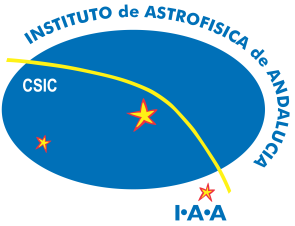 LIRGI observations with EVN
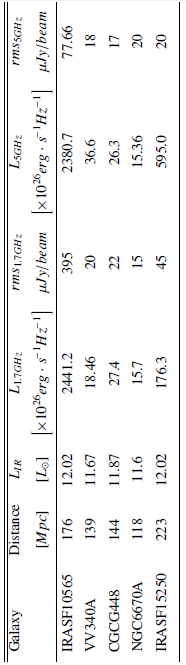 EP088 (C ,D)(session 1, 2014)
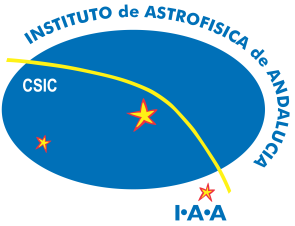 LIRGI observations with EVN
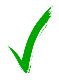 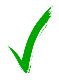 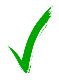 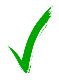 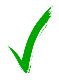 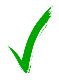 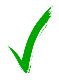 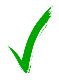 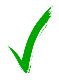 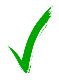 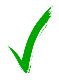 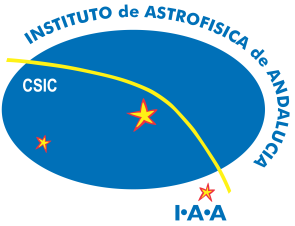 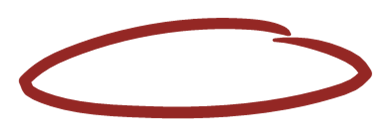 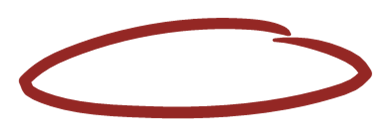 LIRGI observations with EVN
NGC2623
55kpc
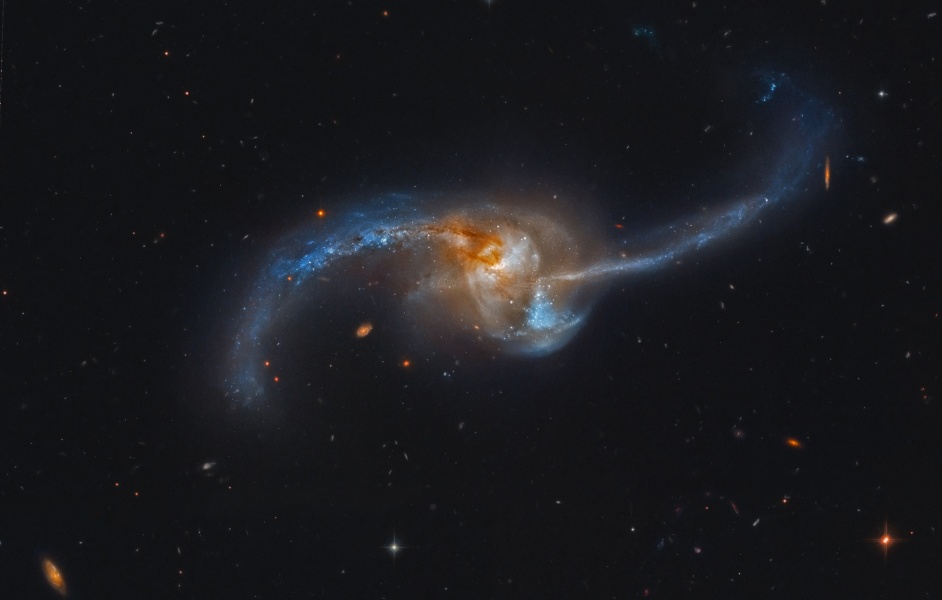 16kpc
D=79 Mpc
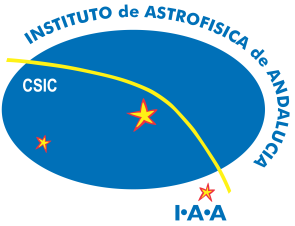 [Speaker Notes: LINER, Sy2]
LIRGI observations with EVN
NGC2623
55kpc
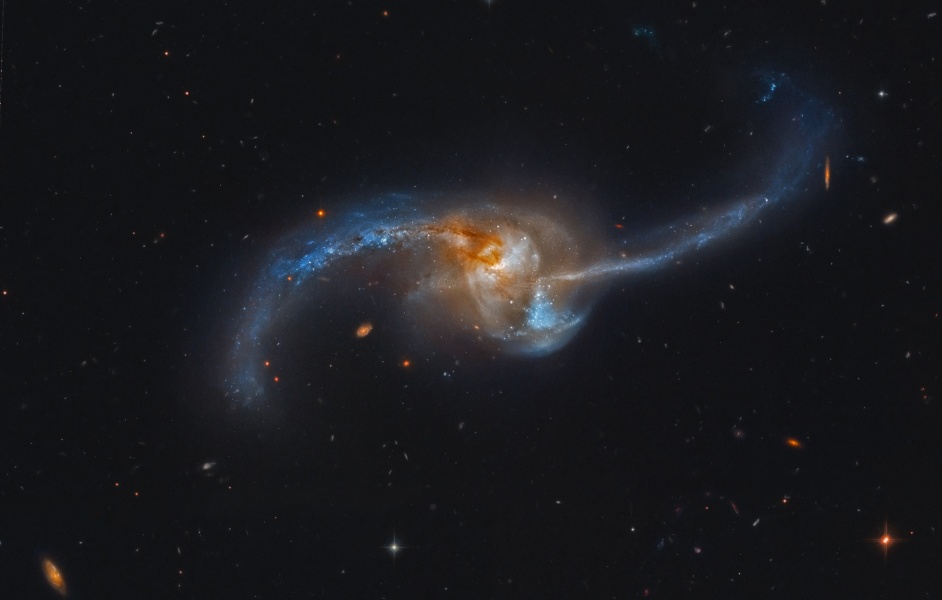 16kpc
D=79 Mpc
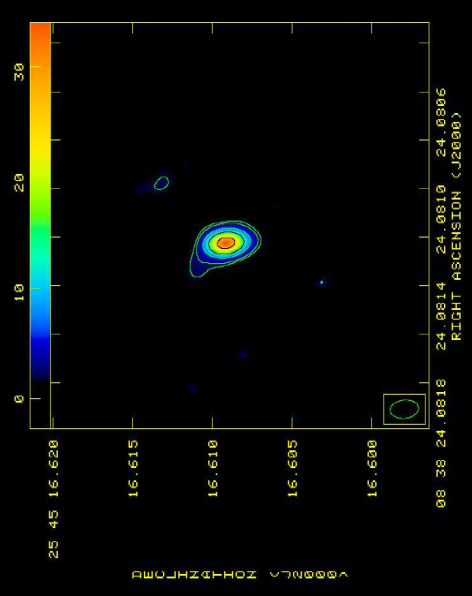 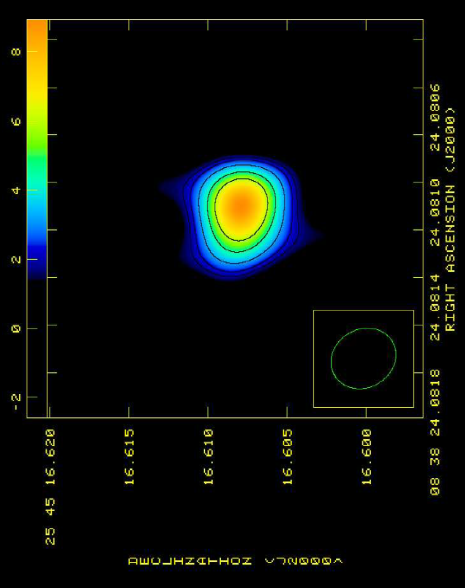 2.3pc
1.7pc
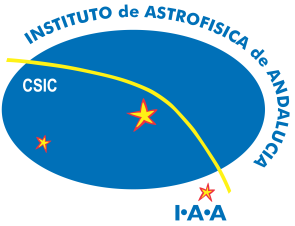 L-band
C-band
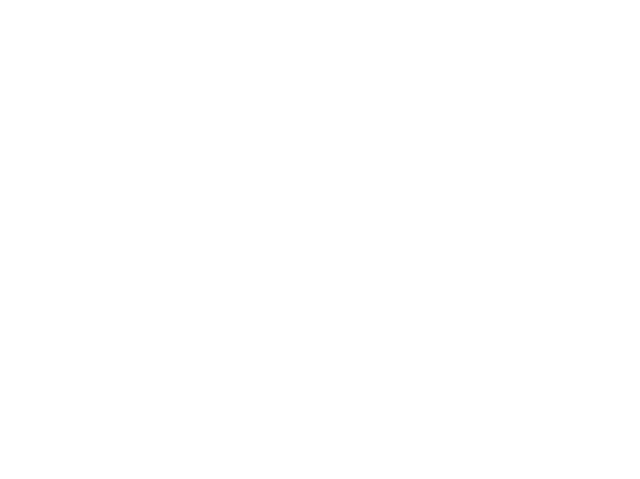 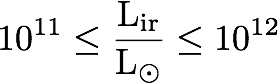 LIRGs:
ULIRGs:
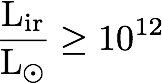 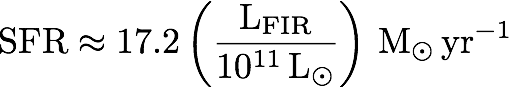 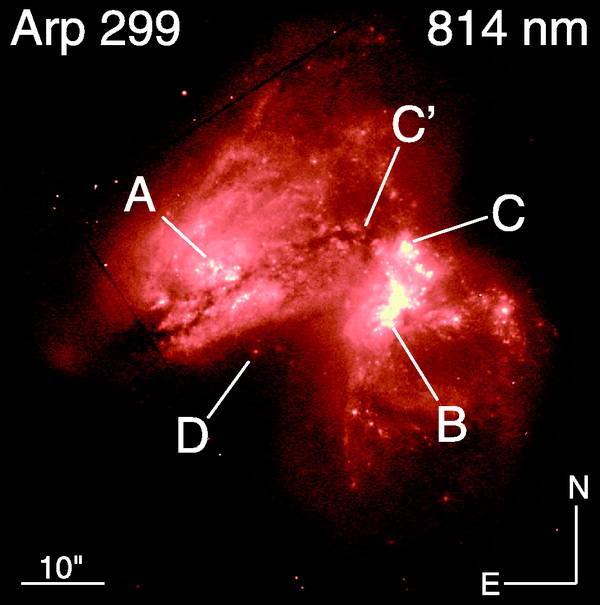 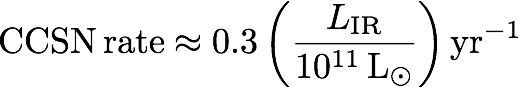 Provide ~10% of radiant energy production in the local universe
Provide ~ 20% of all the high-mass SF in the local universe
Contain millions of OB stars: test massive star evolution, IMFs,...
LIRGI observations with EVN
IRASF10565+2448
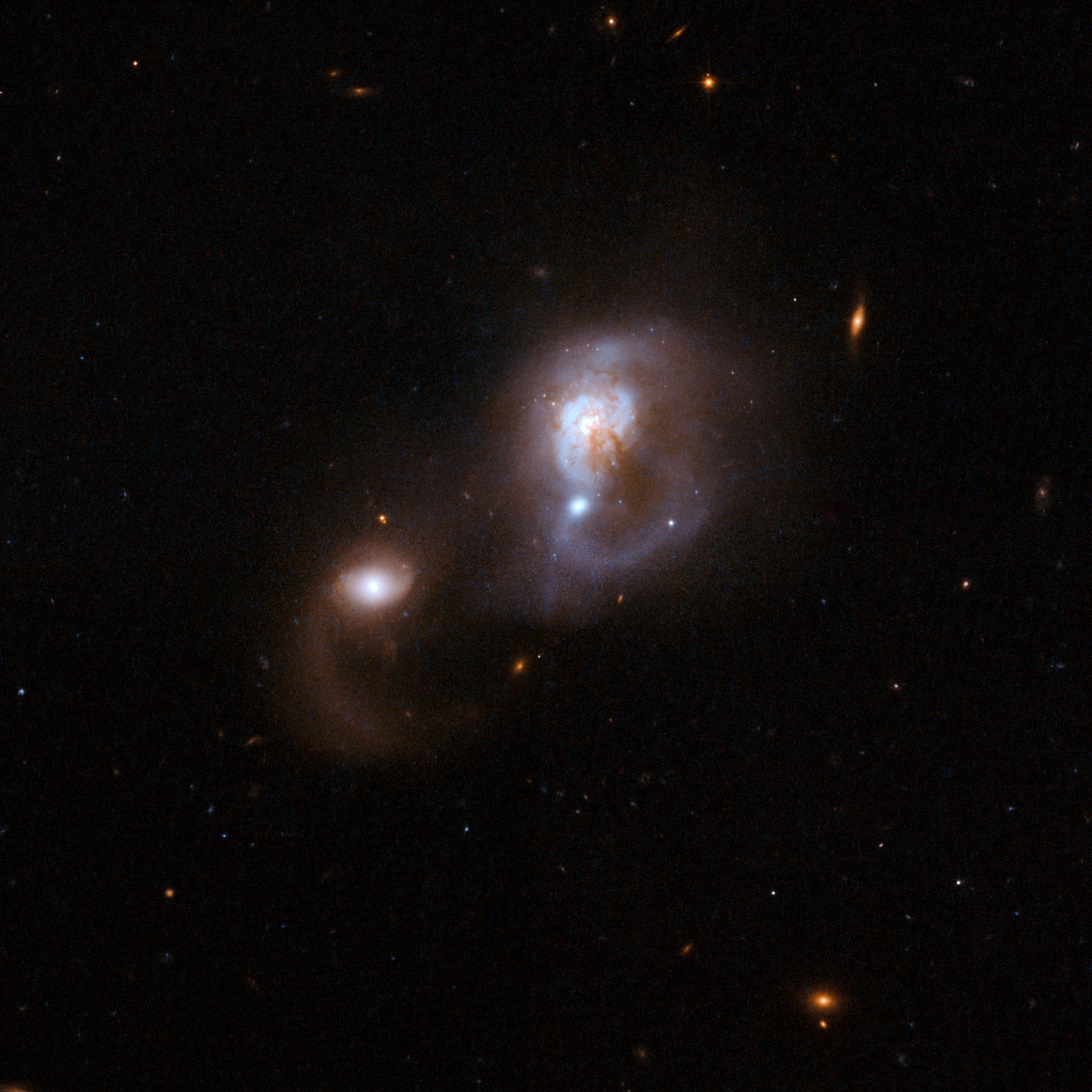 36 kpc
31 kpc
D=190 Mpc
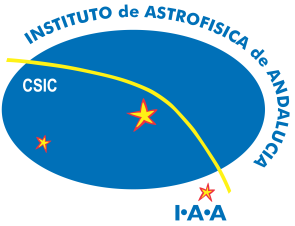 LIRGI observations with EVN
C-band
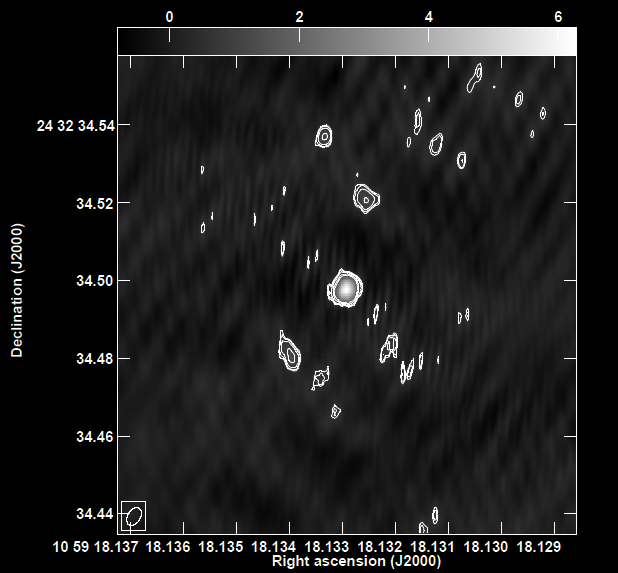 IRASF10565+2448
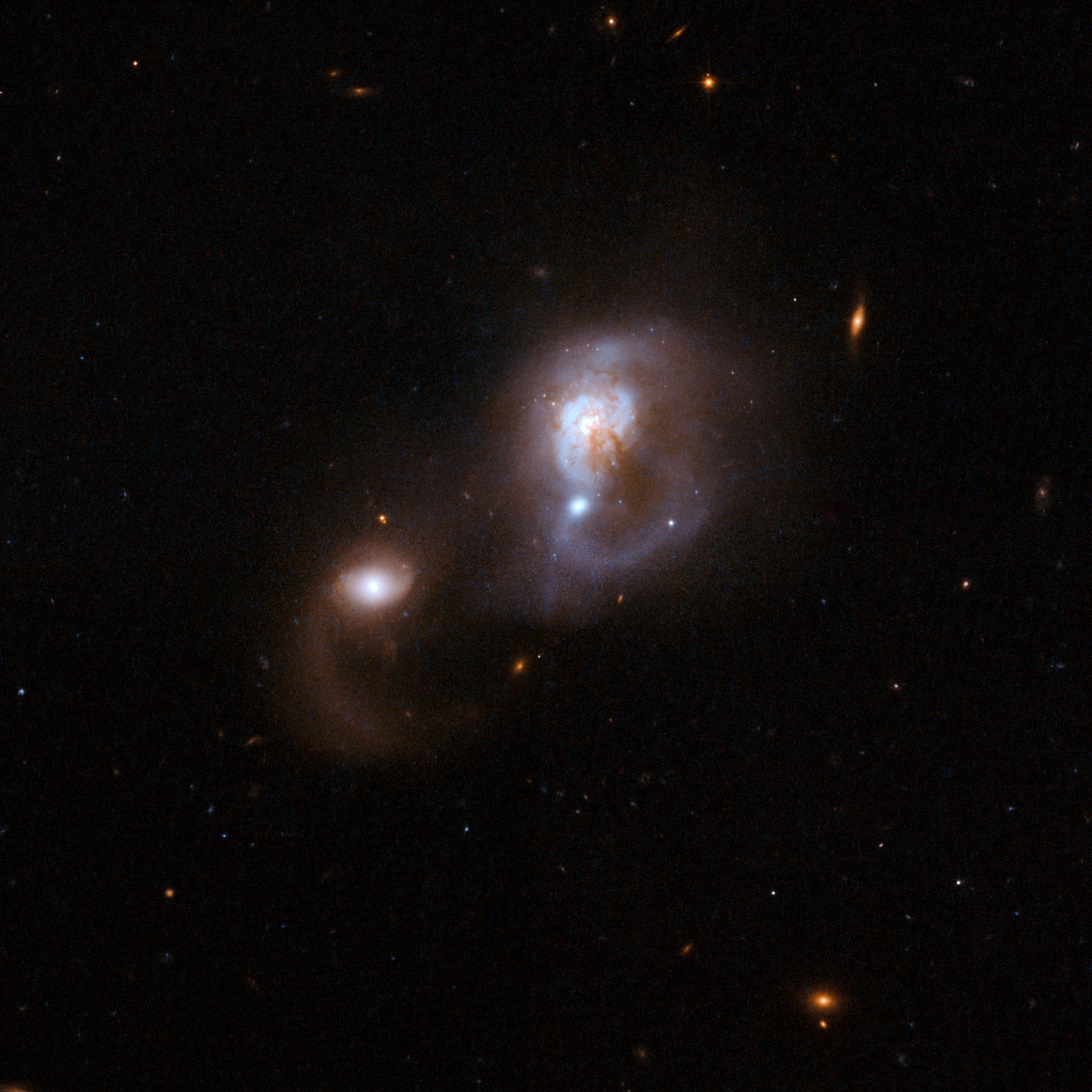 36 kpc
9pc
31 kpc
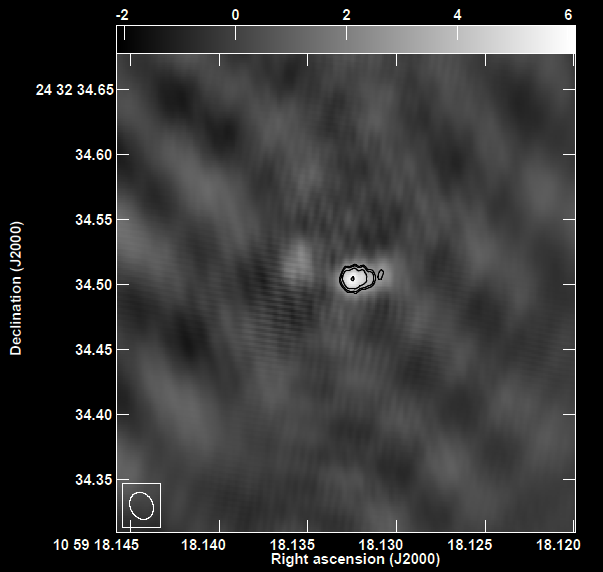 L-band
26,8pc
D=190 Mpc
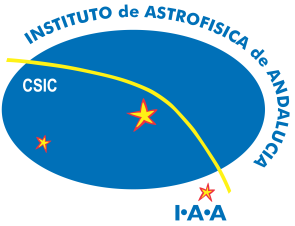 LIRGI observations with EVN
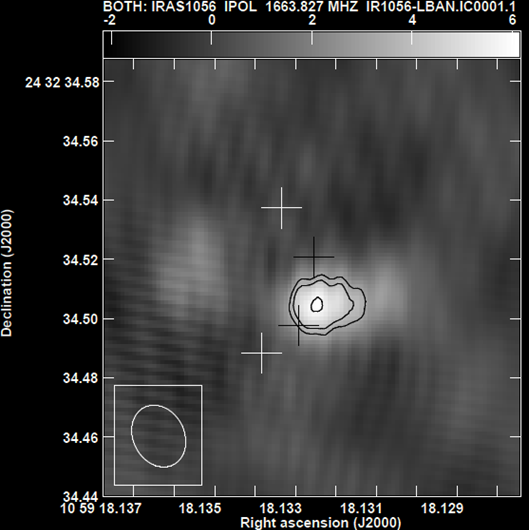 4
3
1
AGN
2
L-band
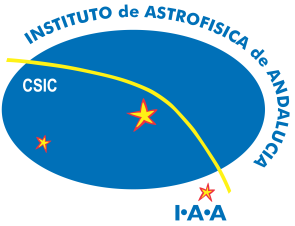 Summary
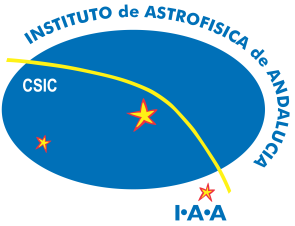 Summary
Good detection of at least 2 AGNs (evidence both in the espectral index and luminosity)
Overall, our current EVN observations show evidence for: 
AGN dominated nuclear sources (e.g. NGC 2623) 
Mixing of SB and AGN activity (e.g., IRAS10565+2448)
SB-dominated sources (several non-detections => diffuse synchrotron emission)
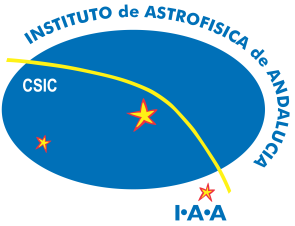 Bottom lines
local universe
eMERLIN will eventually trace the diffuse radio emission of the kpc scale regions
LIRGI EVN is already showing the existence of compact components (AGNs as well as CCSNe/SNRs) that will help to characterize the innermost 100 pc regions of LIRGs and ULIRGs
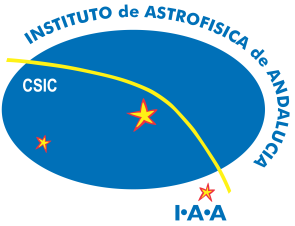 Future Work with LIRGI
Remaining 17 U/LIRGs.
Incoming observations with eMERLIN
Improvement of the last epoch images
Complete the catalog with new information (SNRs, AGN (yes/no), spectral index)
Offer the complete legacy project for the scientific community
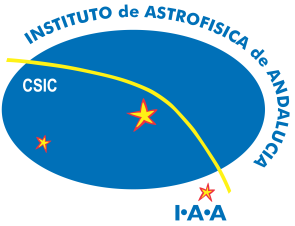 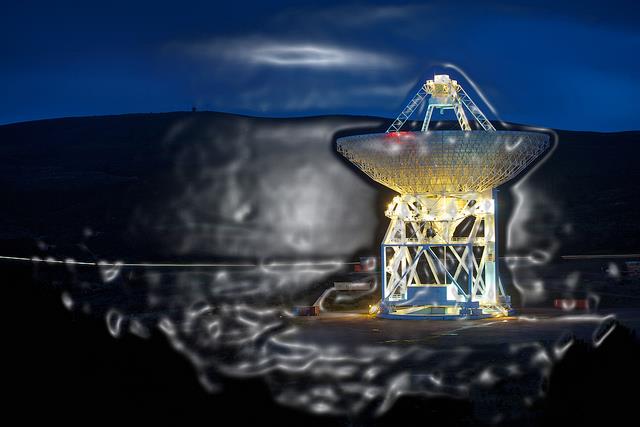 THANK YOU!
EVN Tool for Astronomy
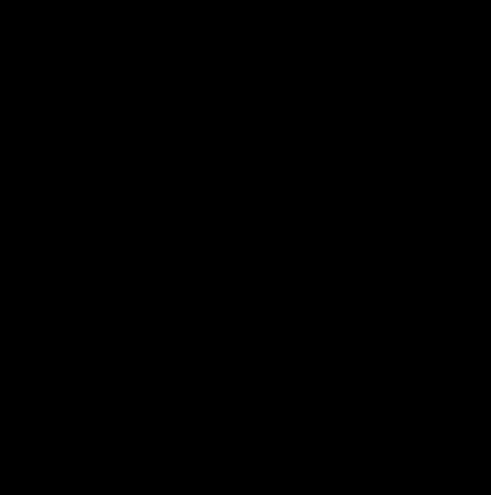 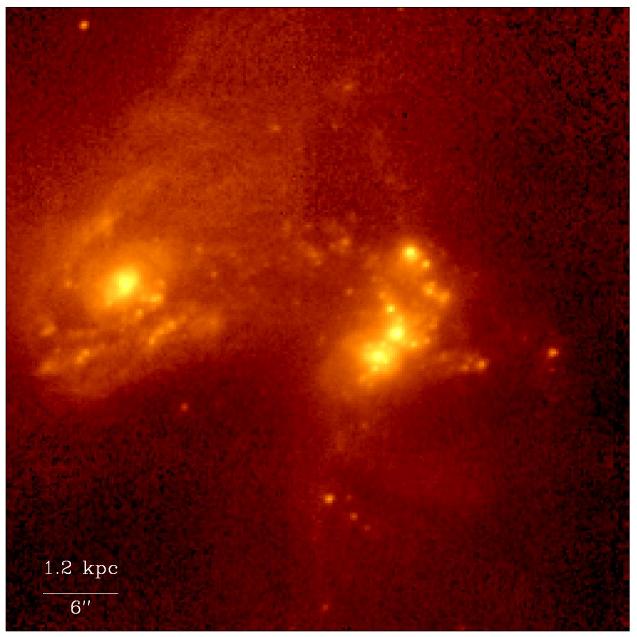 U/LIRGs
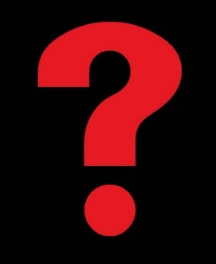 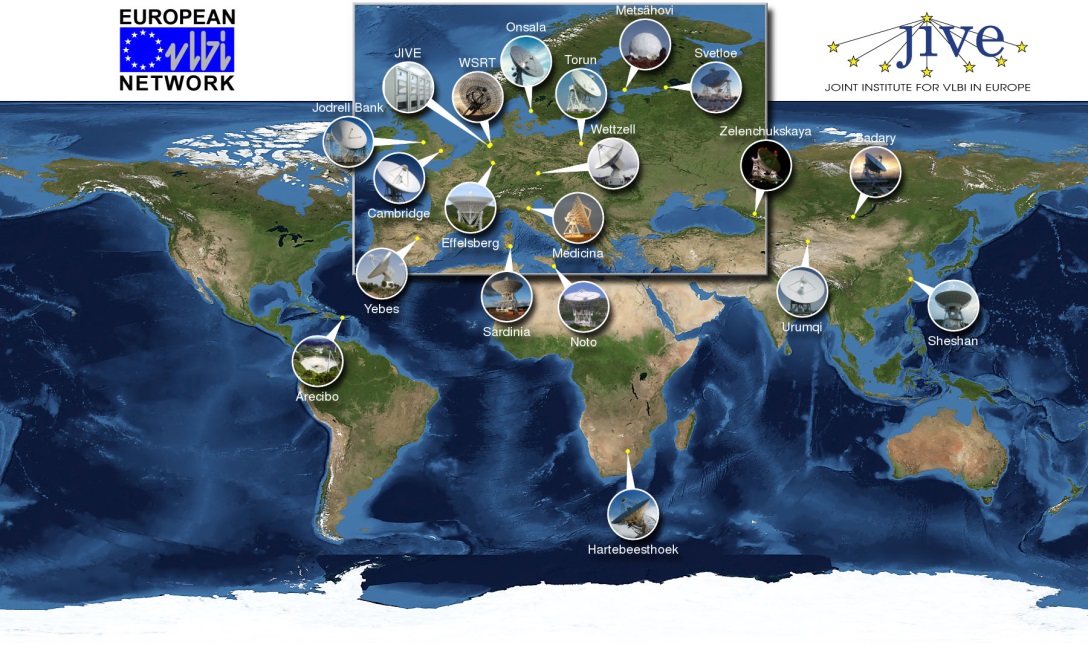 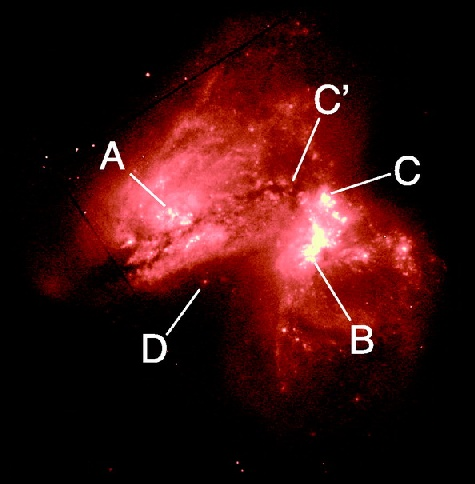 LIRGs at Radio Wavelengths
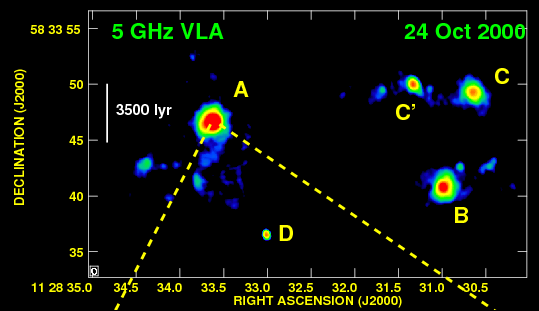 Science Behind LIRGI
- 


Tracing SF via radio continuum requires a deep understanding of these sources: radio to IR correlation? Stable IMF?
Luminous InfraRed Galaxies Inventory (LIRGI)
2.GOALS
… included in the well studied GOALS survey (180 U/LIRGs). It spans the range of different types of AGNs and starbursts at different wavelengths. http://goals.ipac.caltech.edu/
3.IRAS Revised bright galaxy sample:
… and the GOALS galaxies  belong to the IRAS-Bright Galaxy Sample (Sanders et al. 2003), which includes 629 brightest 60-micron extragalactic sources in the whole sky.
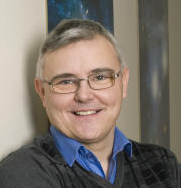 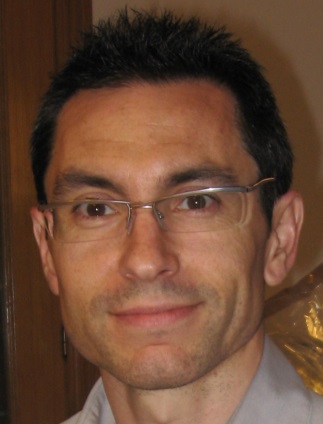 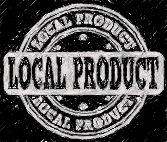 Science Behind LIRGI
Map diffuse radio emission, which can provide a reliable estimation of starburst size and structure.
Trace the free-free absorption with high resolution.
Perform polarization and rotation measure observations in order to constrain magnetic field strengths.
Study several molecular transitions (HI, OH, H2CO) at high resolution to estimate dynamical masses, and constrain spatial variations in chemistry and physical conditions.
Produce a complete atlas of uniform quality images
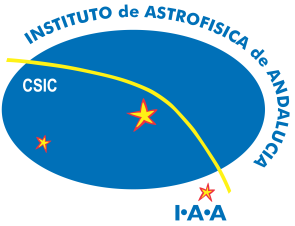 LIRGI observations with EVN
EP076
Feb/Oct 2012
B,D
Feb/Oct 2012
A,C
C-band
Antennas (B): EF,WB,ON,MC,TR,YS,SV,ZC,BD,UR,SH,HH,JB
Antennas(D): EF,WB,JB,ON,MC,NT,TR,YS,SV,ZC,BD,UR,SH,HH

Sources:
NGC2623
MCG+12-02-00
IC883
NGC5256A,B,C
L-band
Antennas (A): EF,WB,ON,MC,TR,SV,ZC,BD,UR,SH,HH
Antennas(C):EF,WB,JB,ON,MC,NT,TR,SV,ZC,BD,UR,SH,HH,RO

Sources:
IC5298
MCG+12-02-00
MRK0331
III_ZW035
IRASF03359+15
LIRGI observations with EVN
EP088
Oct 2013
C,D
Feb 2014
A,B
A
C
C-band
Antennas: EF,WB,JB2,ON,MC,NT,TR,YS,SV,ZC,BD,UR,SH,HH
             L-band
Antennas: EF,WB,JB1,ON,MC,TR,SV,ZC,BD,UR,SH,HH
Sources:
NGC0695
VV250a
VV705
IRASF17132
NGC6670b
NGC7674
L-band
Antennas: EF,WB,JB2,ON,MC,NT,TR,YS,SV,ZC,BD,UR,SH,HH
            C-band
Antennas: EF,WB,JB1,ON,MC,TR,SV,ZC,BD,UR,SH,HH
Sources:
IRAS10565
VV340a
IRASF15250
NGC6090A
NGC6670A
B
D
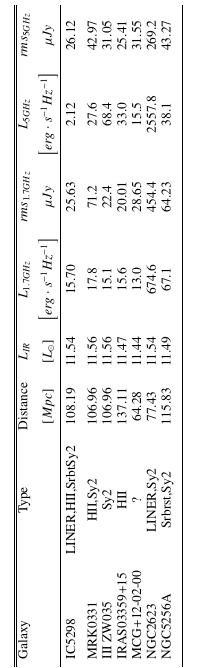 LIRGI observations with EVN
EP076 (A,B,C,D)(session 3, 2012)
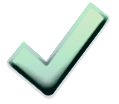 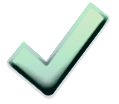 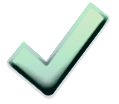 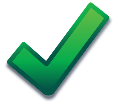 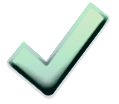 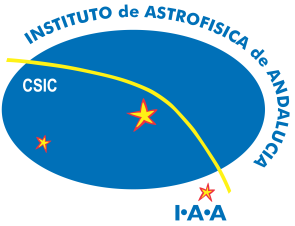 LIRGI observations with EVN
EP088 (A,B)(session 3, 2013)
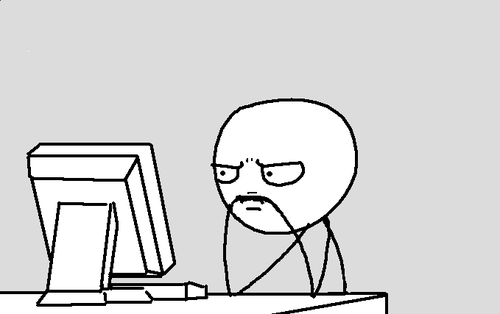 Analyzing!
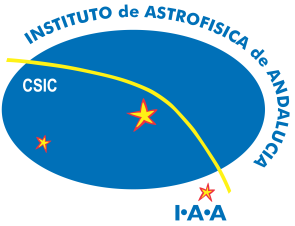 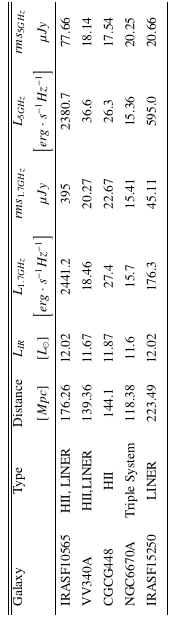 LIRGI observations with EVN
EP088 (C ,D)(session 1, 2014)
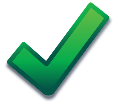 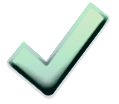 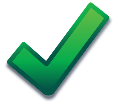 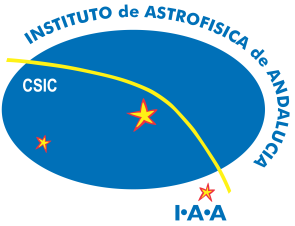 LIRGI observations with EVN
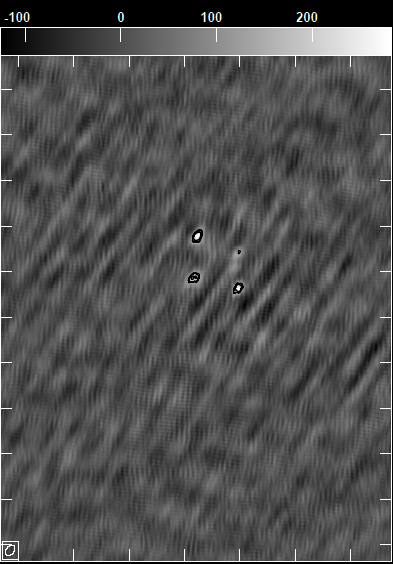 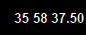 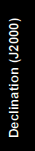 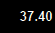 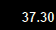 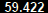 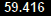 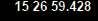 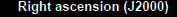 LIRGI observations with EVN
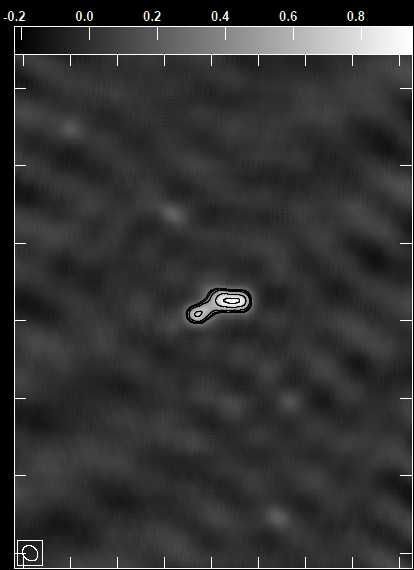 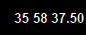 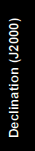 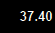 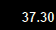 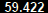 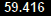 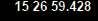 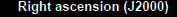 IR/radio relation
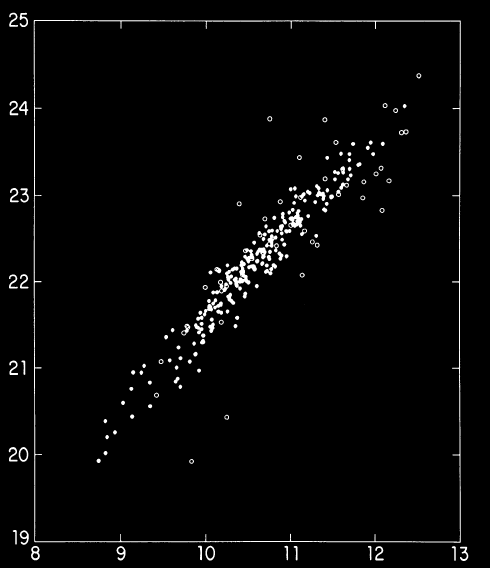 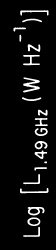 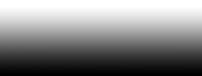 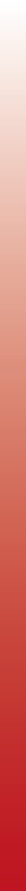 Condon et al. 1991
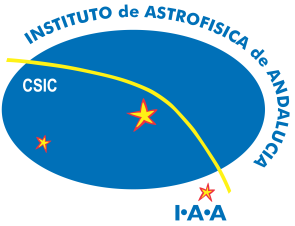 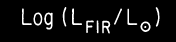 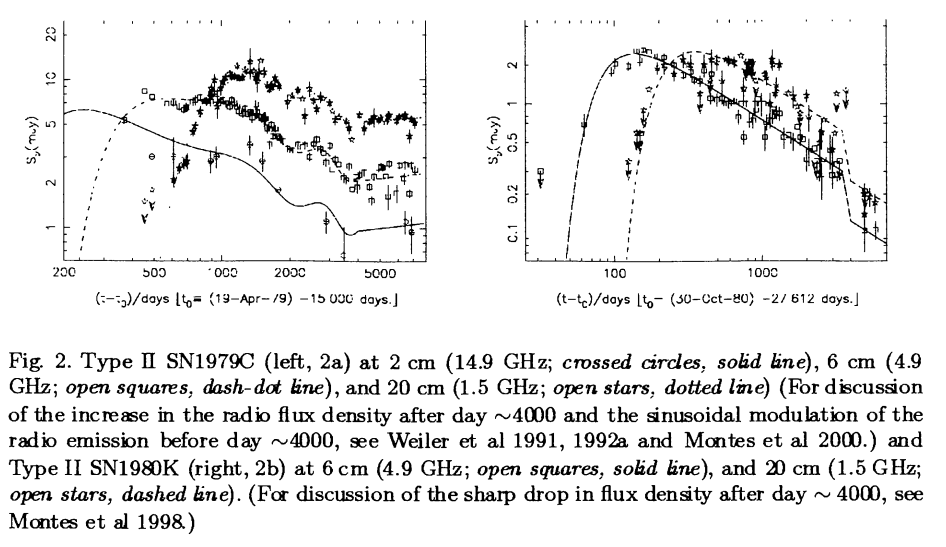 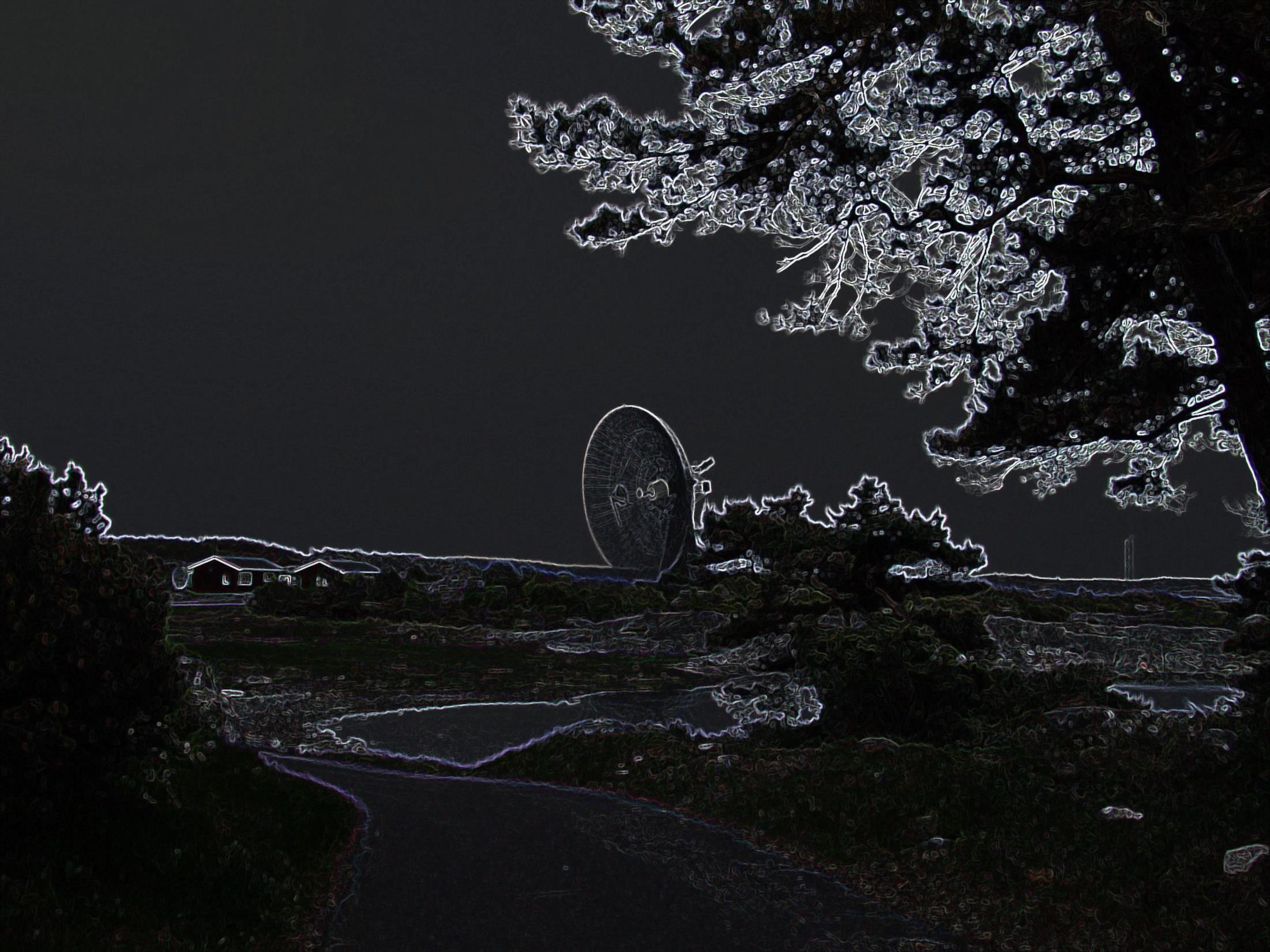 THANK YOU!